Project Procurement Management
PMI (2013), Schwalbe (2013)
Indtroduction
Procurement means acquiring goods and services from an outside source.
It can also called outsourcing or purchasing
suppliers, vendors, contractors, subcontractors, or sellers; of these terms, suppliers is the most widely used.
IT Offshoring
U.S. companies are transferring more work abroad, especially in the areas of IT infrastructure, application development and maintenance, and innovation processes.
A shortage of qualified personnel, not cost savings, is the top reason for global outsourcing of IT services.
Atlanta-based Delta Air Lines created 1,000 call-center jobs in India in 2003, saving $25 million cost saving 70-90%
IT offshoring
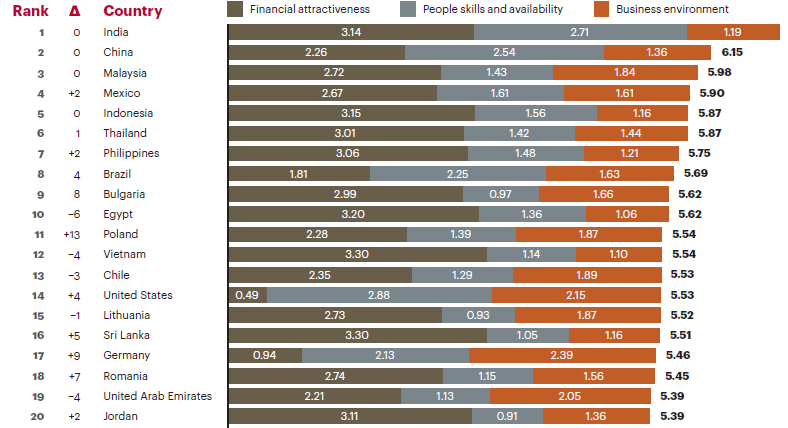 1. India
2. China
5. Indonesia
Kearney, 2014
introduction
The success of many IT projects that use outside resources is often due to good project procurement management. 
Project procurement management includes the processes required to acquire goods and services for a project from outside the performing organization.
Project Procurement Management
Monitoring &
Controlling Processes
Planning
Processes
Enter phase/
Start project
Initiating
Processes
Closing
Processes
Exit phase/
End project
Executing
Processes
Project Manager’s Role in Procurements
PM must be involved in the creation of contracts
Key roles:
Know the procurement process
Understand contract terms and conditions
Make sure the contract contains all project management requirements such as attendance at meeting, reports, actions and communications deemed necessary
Identify risks and incorporate mitigation and allocation of risks into the contract
Help tailor the contract to the unique needs of the project
Align schedule of the contract and schedule of the project
Involved in contract negotiation
Make sure procurement process done smoothly
Work with contract manager to manage changes to the contract
PM must be assigned before contract signed!
12.1 Plan Procurements
What to outsource, determine the type of contract, and describe the work for potential sellers
what to procure and when and how to do it
Make-or-buy analysis
Determine whether an organization should make or perform particular product or service by themselves or buy/acquire from others.
Evaluate of the benefit and drawback
Often involves financial analysis
Make or buy analysis focus on:
skills and resources
cost
time
How critical is it that we retain detailed control over a certain area?
proprietary information or trade secret
[Speaker Notes: Does our organization have the skills and resources to make the product or service?
  Can we make the product or service more cheaply than we can buy it?
  If time is a very important factor, do we need to buy (or make) the product or service to save time?
  How critical is it that we retain detailed control over a certain area?
  Is there proprietary information that we don’t what other’s to have access to?
  Do we have people available who have significant spare capacity (i.e. the organization has to pay for them to stand idle)?]
Make-or-buy analysis
a project requires a piece of equipment that has a purchase price of $12,000 and daily operating costs of $400.
lease the same piece of equipment for $800 per day (operational included)
$800/day=$12.000+$400/day
$400/day= $12.000
Day= 30
< 30 day leasing 
> 30 day purchasing
[Speaker Notes: Does our organization have the skills and resources to make the product or service?
  Can we make the product or service more cheaply than we can buy it?
  If time is a very important factor, do we need to buy (or make) the product or service to save time?
  How critical is it that we retain detailed control over a certain area?
  Is there proprietary information that we don’t what other’s to have access to?
  Do we have people available who have significant spare capacity (i.e. the organization has to pay for them to stand idle)?]
Contract Types
Fixed-price (FP) contracts
Fixed Price (FP), or Lump Sum, or Firm Fixed Price (FFP) 
Fixed Price Incentive Fee (FPIF)
Fixed Price with Economic Price Adjustment (FP-EPA)
Cost-reimbursable (CR) contracts
Cost Plus Fixed Fee Contracts (CPFF). 
Cost Plus Incentive Fee Contracts (CPIF). 
Cost Plus Award Fee Contracts (CPAF). 
Time and Material Contracts (T&M)Hybrid type of contractual arrangement
Fixed-price (FP) contracts
“Any cost overrruns may not be passed to the buyer”
Buyer have experience and know the total price at the project start
Sometime more expensive than cost reimbursable
Seller is most concerned with the SOW
Seller would need huge amount of reserves
Seller can try to increase profit by cutting scope
Fixed-price (FP) contracts
Examples:
FP: Contract = $1M
FPIF: Contract = $1M + for every month added $1000 if performance exceed (risk shared)
FPEA: Contract = $1M + additional pricing based on Government Center Bank depreciation rate/exchange rate or interest rate
Cost Reimbursable (CR) contracts
Risk on buyer!
Used when work is uncertain and, therefore, costs cannot be estimated accurately  enough
Requires the seller to have an accounting  system that can track costs 
Buyer involvelment is very high
Buyer requires auditing seller’s invoice
Cost Reimbursable (CR) contracts
Example:
CPF/CPPC: Contract = cost + fee (10% of cost)
CPFF: Contract = cost + $1K
CPIF: cost + additional fee based on performance
CPAF: cost + additional fee bases on manager satisfaction (performance criteria)
Time & Material (T&M) contracts
Used for service  efforts in  which the  level of effort cannot be defined  at the time the contract  is awarded
To make sure the costs do not become higher  than budgeted, the buyer may put a "Not to Exceed" and time limits clause in the contract.
Often used for staff augmentation, acquisition of experts, outside support
Example:
Contract = $1K per day plus expenses or material cost.
Contract = $1K per day plus material at $5 per linear meter of wood.
Contract Types vs. Risk
Effect of contract type on buyer & seller risk
Low
High
Fixed Price
FFP
FPIF
Time and Materials
Cost Reimbursable
CPIF
CPFF
CPF
CPPC
BUYER
RISK
SELLER RISK
T&M can be a high risk for buyer if contract does not include a “total not-to-exceed” (NTE)
High
Low
Plan Procurement Output
Procurement Management plan 
Describe how procurement process will be managed
Guidance for any procurement process
Procurement Statement of Work (SOW)
Develop from scope baseline
Include only the portion will be included within the contract
This can be revised/refined through the procurement process until signed

Make-or-buy decisions
The conclusion reach regarding what product/service/result will be acquired from outside
Procurement Documents (output)
May includes:
Information for Sellers
Contract statement of  work
Proposed terms & conditions of the contract
Non-disclosure agreement (NDA) -- to disclose some confidential information
Procurement documents, examples:
Request for Information (RFI)
Invitation For Bid (IFB)
Request For Proposal (RFP)
Request For Quotation (RFQ)
Tender notice
Invitation for negotiation
Invitation for seller’s initial response
Procurement Document
Letter of Intent (LOI)
It is not a contract, but a letter without legal binding, that says the buyer intends to hire seller.
Privity of contract
A contractual relationship
Example:You hired a contractor A, and the contractor hires another sub-contractor B to deliver part of your work. Even though B is performing your work, he/she is contractually not bound to you, because B contractually bound to “A” only. So you need to talk to A instead of B.
Teaming Agreements (or a join venture)
Two sellers join force for one procurement
Non competitive Form of Procurement
Non competitive Form of Procurement
Would be implemented in the following condition:
The project under schedule pressure
A seller has unique qualification
There is only one seller
A seller hold a patent
Other mechanism exist that seller’s prices are reasonable.
Type of noncompetitive procurement
Single source: contract directly to preferred seller (historical relationship)
Sole source: there is one seller; might be a company owns a patent
Source selection criteria
Some criteria for evaluating proposals and bids (due diligence):
Understanding of need
Technical Capability
Past performance of sellers (experience)
Project management approach
Financial stability & capacity
Intellectual & property rights
Overall or life cycle cost
Risk
Warranty
References
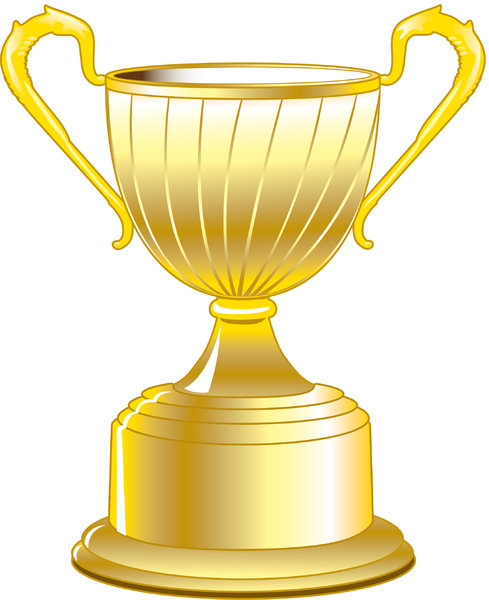 Important Terms
Price, Profit (fee), Cost
Target price: used  to compare the end result of the project with what was expected (the target price).
Sharing  ratio: Incentives  take the form of a formula, usually expressed as a ratio, e.g. 90/10 (buyer/seller)
Ceiling price: This  is the highest price the buyer will pay.
Exercise: Contract Calculation for FPIF
Ceiling price : 120.000
Target cost : 100.000
Target profit: 10.000
Target price: 110.000
Share ratio: 70/30

If actual cost = 90.000, then, total price will be = 90.000+10.000+ (30%*10.000)= 103.000
If actual cost = 105.000, then, total price will be = 105.000+ 10.000= 115.000
If actual cost = 115.000, then, total price will be = 120.000
If actual cost = 125.000, then, total price will be = 120.000
Exercise: Contract Calculation for CPCC
Estimate cost = 100.000
Agree upon precentage = 10%
Estimated total price= 110.000
If the seller increase cost to 110.000 then the total price would be 121.000
The most undesirable type of contract
Exercise: Contract Calculation for CPFF
Estimate cost = 100.000
Agree upon precentage = 10%=10.000
Estimated total price= 110.000
The fee remain = 10.000
Exercise: Contract Calculation for CPIF
Expected cost = 100.000
Fee to seller= 10.000
Sharing formula = 85/15
The final cost (actual cost) = 80.000
The seller final reimbursable cost= 80.000+ 10.000+ (15%*20.000)= 93.000
12.2 Conduct Procurements
The process of obtaining seller responses, selecting a seller, and awarding a contract.
Proposal Evaluation (Tools & Techniques)
Proposal Evaluation or Bid or Price Quote 
One or a combination of following process used for selecting seller:
Weighting systemEvaluate by weighting the source selection criteria
Independent estimateEstimation created in-house or with outside assistance
Screening systemEliminate sellers who do no meet minimum requirement
Past performance history
Proposal Evaluation (Tools & Techniques)
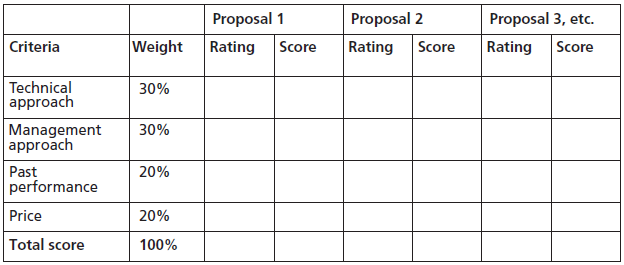 Procurement Negotiations (Tools & Techniques)
Objective of negotiation:
Obtain fair and reasonable price
Develop good relationship with the seller
Main  items to negotiate:
Scope
Schedule
Price & payment
Responsibilities
Authority
Applicable law
Technical & business management approaches
Contract financing
Contract Document
Agreement, subcontract, purchase order, memorandum of understanding (MOU)
A legal contract  will need..
An offer 
Acceptance
Consideration (Something of value, not necessary money)
Legal capacity (Separate legal parties, competent parties)
Legal purpose (We cannot have a contract for something illegal)
Purpose of contract:
To define role and responsibilities
To make things legally binding
To mitigate or allocate risks.
Contract Document
12.3 Control Procurements
The process of managing procurement relationship, monitoring contract performance and making change and corrections as needed.
12.4 Close Procurements
The process of completing each project procurement.
Negotiated Settlements
Whenever settlement cannot be achieved by direct negotiation , some form of alternative dispute resolution (ADR) including mediation or arbitration may be explored . 
When all else fails , litigation in the courts is the least desirable option
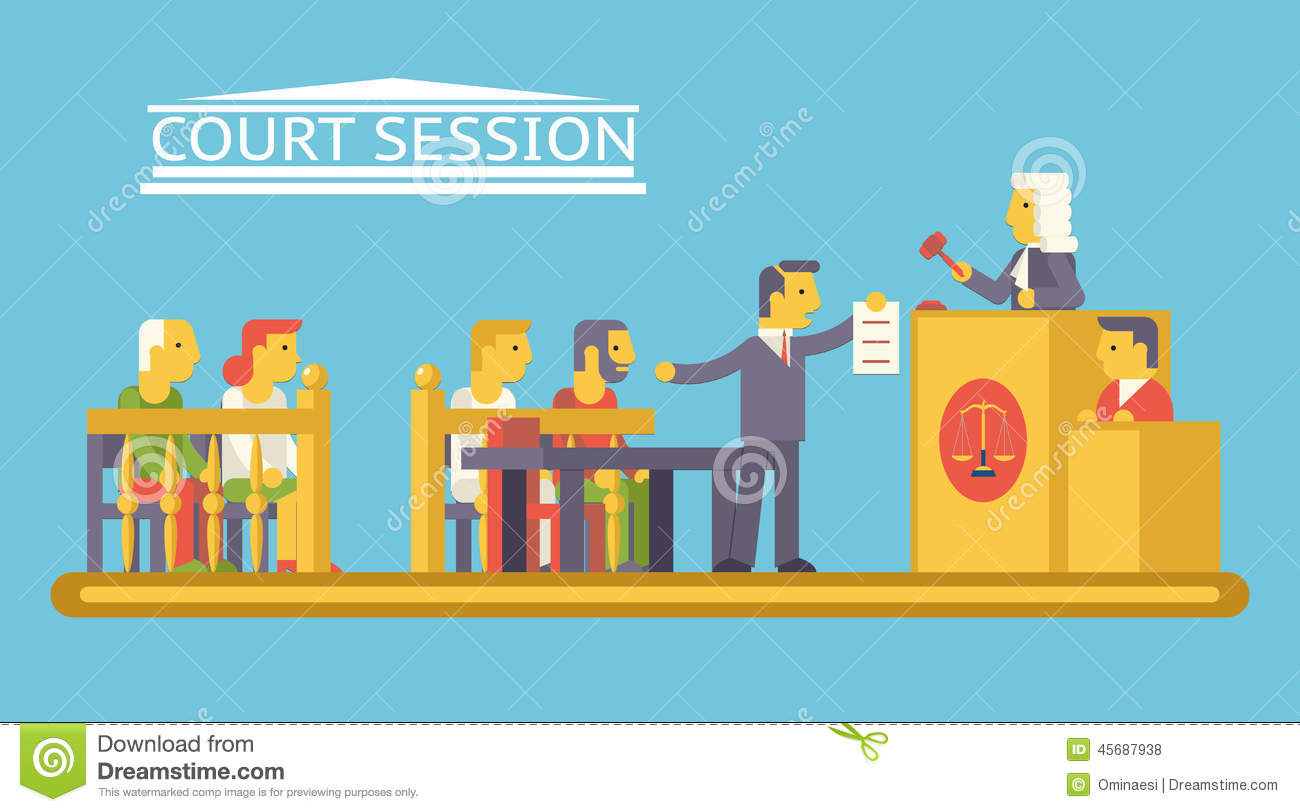